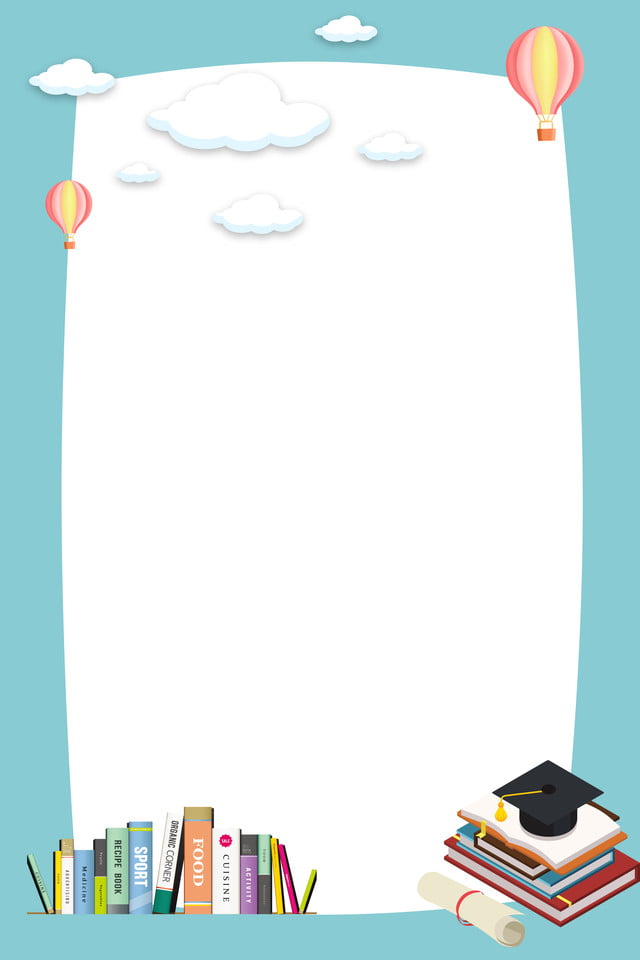 PHÒNG GIÁO DỤC VÀ ĐÀO TẠO QUẬN GÒ VẤP
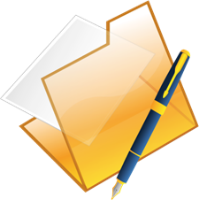 Môn Tiếng Việt- Lớp 4- Tuần 10
ÔN TẬP GIỮA HỌC KÌ I
TIẾT 4
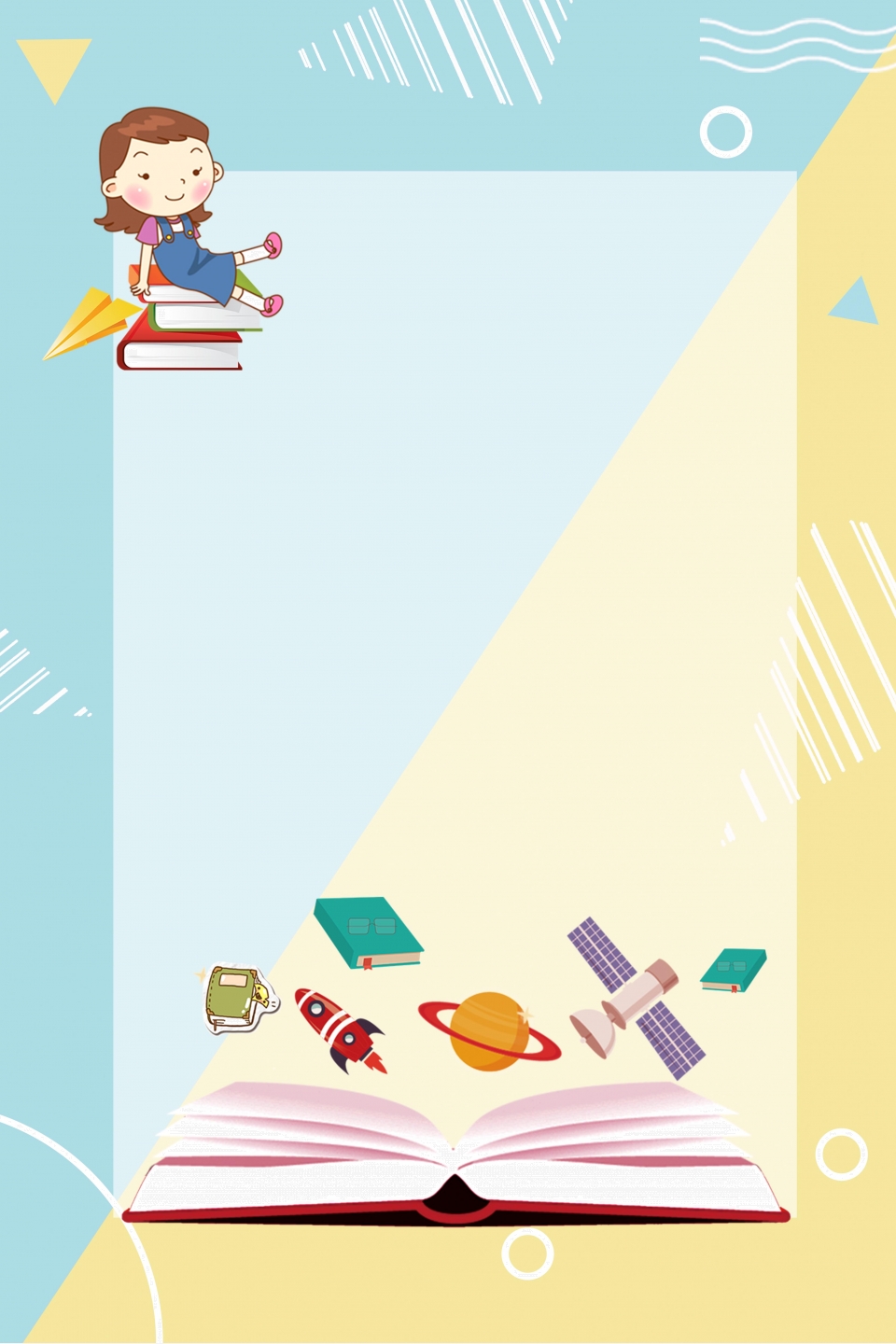 Hệ thống các từ ngữ 
thuộc 3 chủ điểm đã học
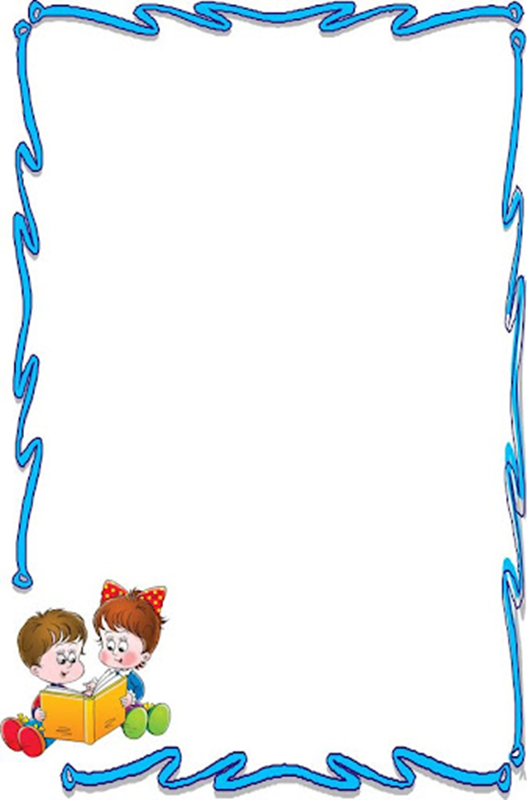 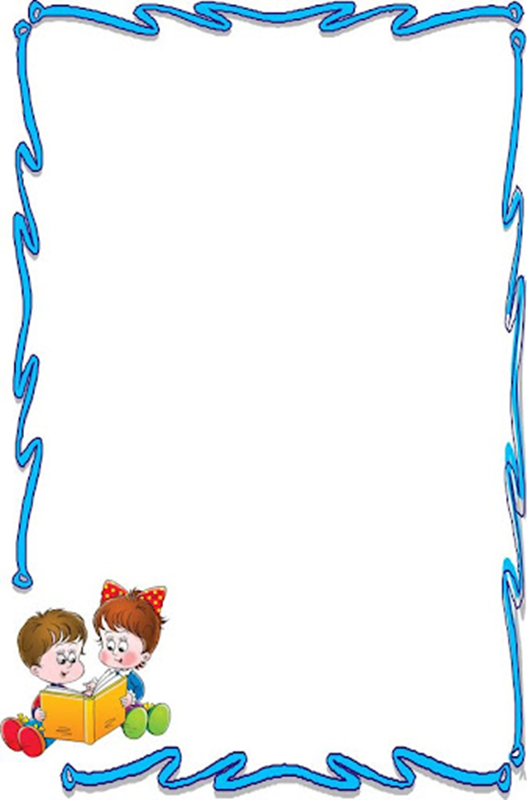 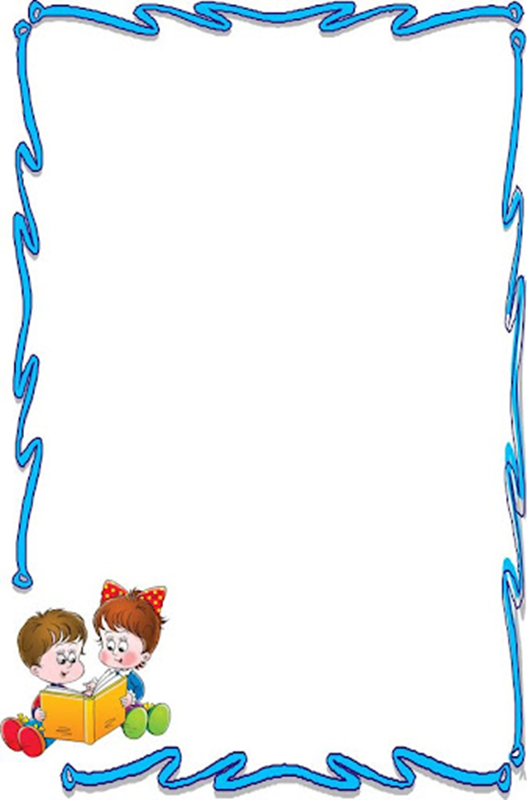 M: trung thực
M: nhân hậu
M: ước mơ
trung thành, trung nghĩa, ngay thẳng, thẳng thắn, thẳng thừng, thẳng tính, thẳng tuột, ngay thật, chân thật, thật thà, thành thật, thật lòng, thật tình, thật tâm, thực bụng, thành thực, bộc trực, chính trực, tự trọng, tự tôn, …
Từ cùng nghĩa:
thương người, nhân ái, nhân đức, nhân từ, nhân nghĩa, hiền hậu, hiền từ, hiền lành, hiền dịu, dịu hiền, trung hậu, đùm bọc, đoàn kết, tương trợ, thương yêu, thương mến, yêu quý, độ lượng, bao dung, cứu giúp, cứu trợ, ủng hộ, hỗ trợ, bênh vực, bảo vệ, che chở, cưu mang, nâng đỡ, …
Từ cùng nghĩa:
ước muốn, ước ao, ước mong, mong ước, ước vọng, mơ ước, mơ tưởng,
…
dối trá, gian dối, gian lận, gian manh, gian ngoan, gian giảo, gian trá, lừa bịp, lừa dối, bịp bợm, lừa đảo, lừa lọc, …
Từ trái nghĩa:
Từ trái nghĩa:
độc ác, hung ác, nanh ác, tàn ác, tàn bạo, cay độc, ác nghiệt, hung ác, dữ tợn, hung dữ, bất hòa, lục đục, hà hiếp, bắt nạt, hành hạ, đánh đập, áp bức, bóc lột, …
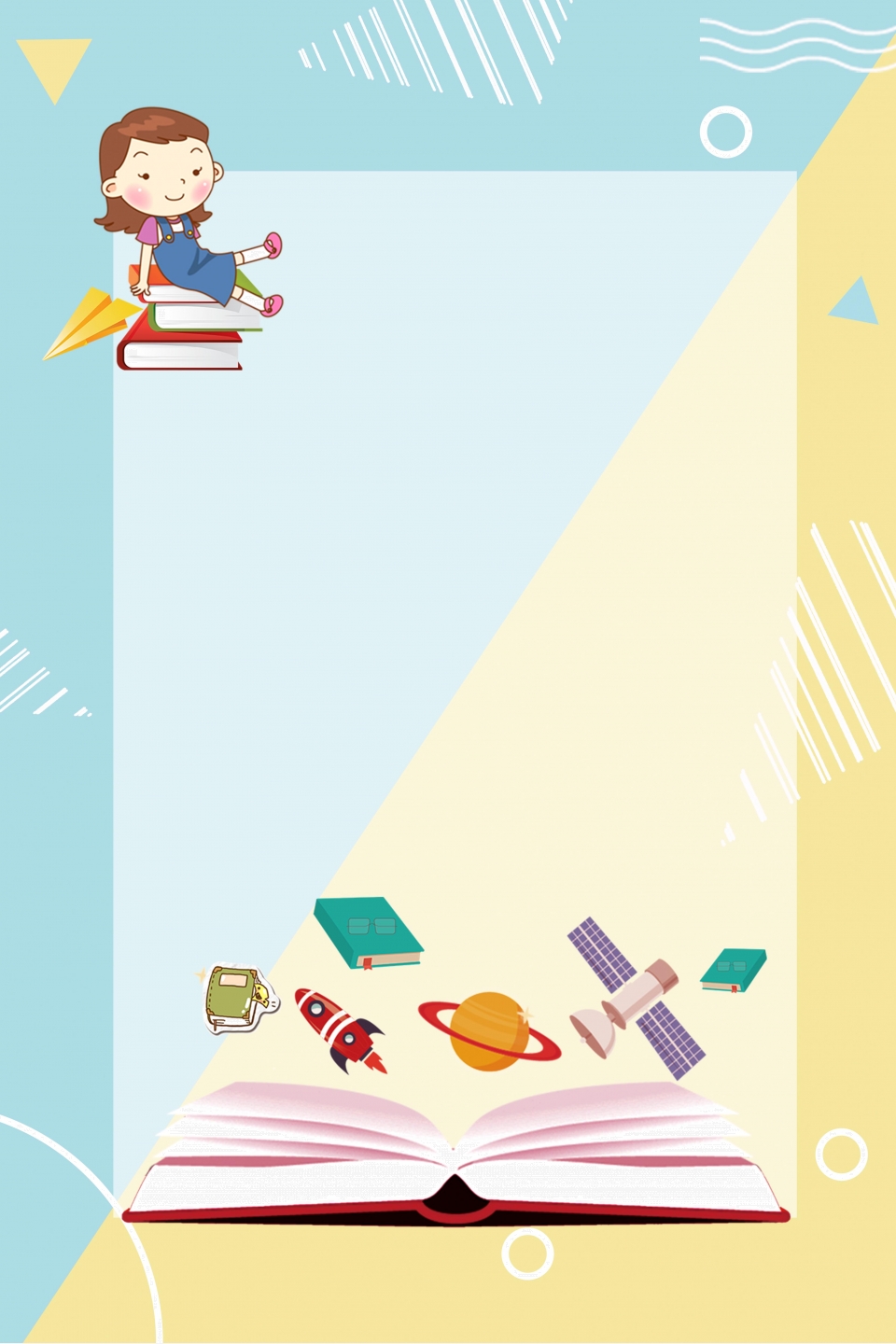 Hệ thống các thành ngữ, 
tục ngữ thuộc 3 chủ điểm đã học
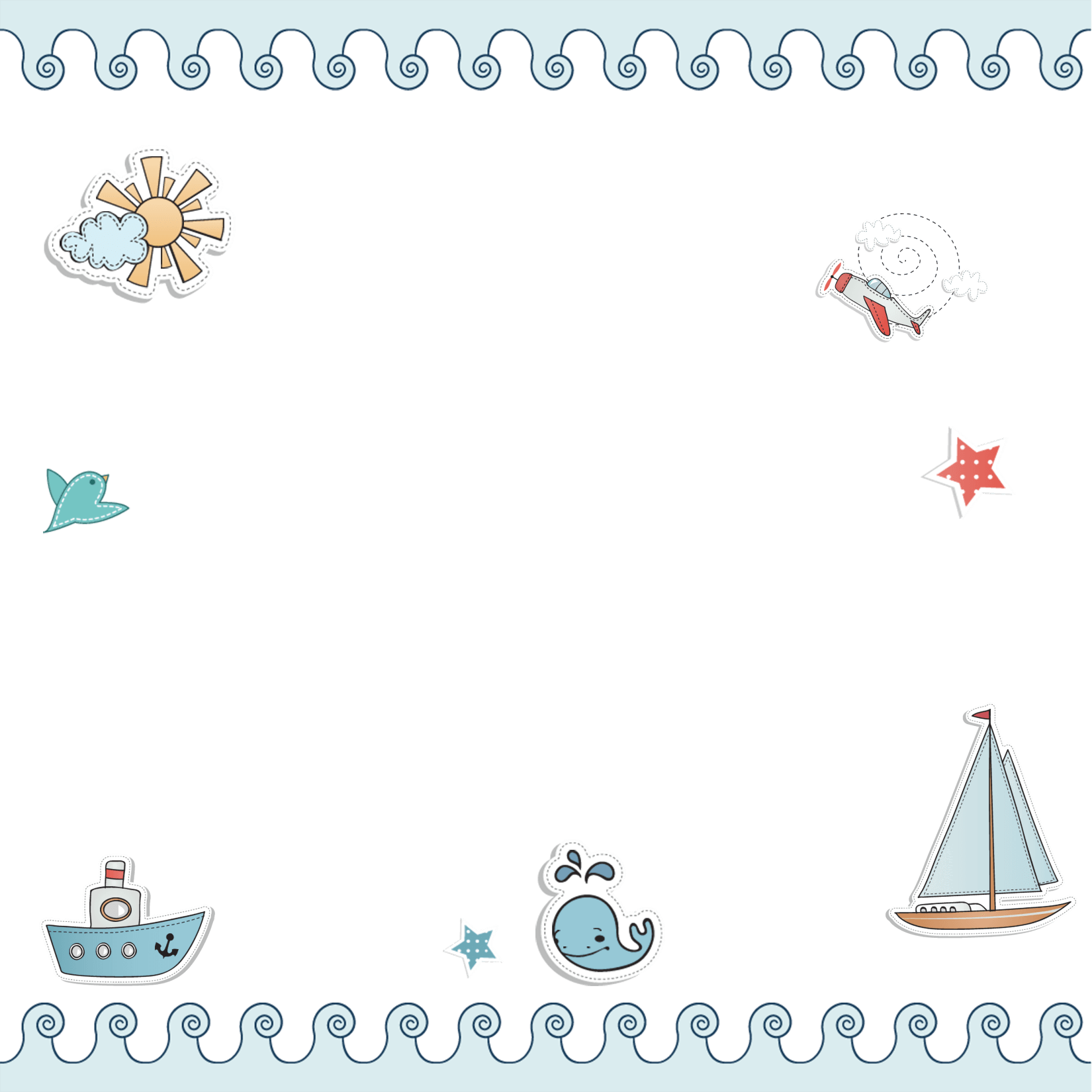 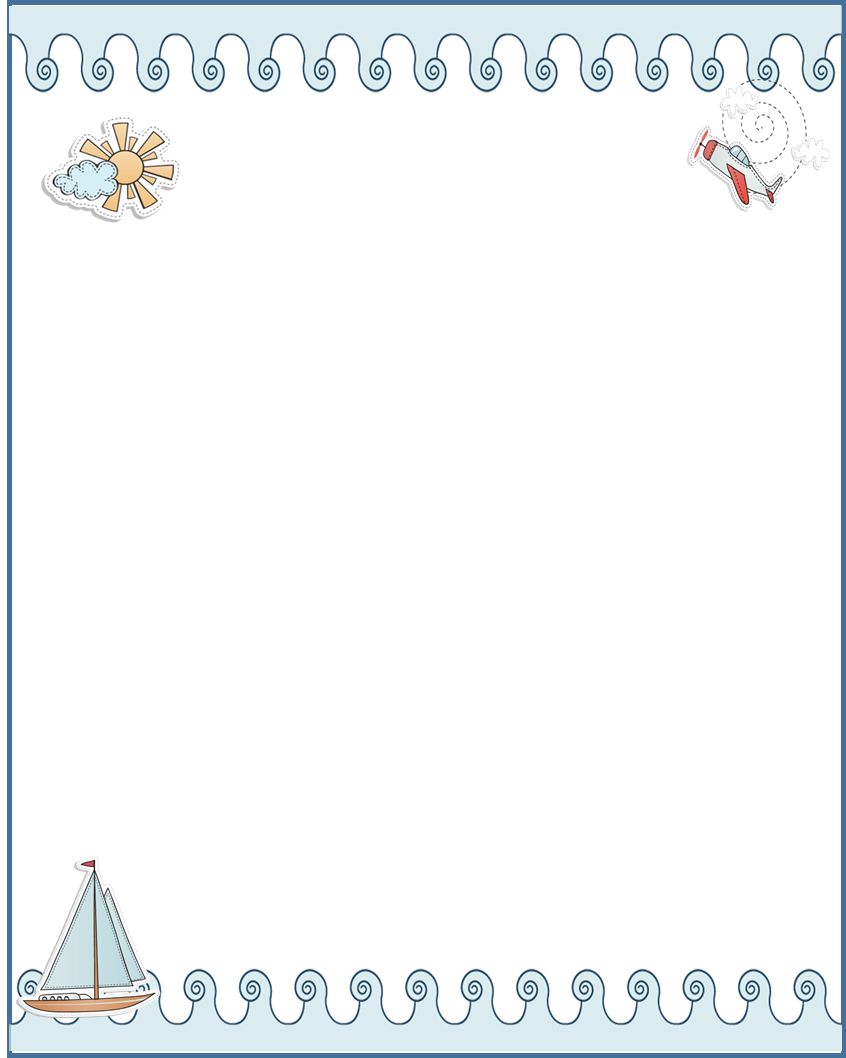 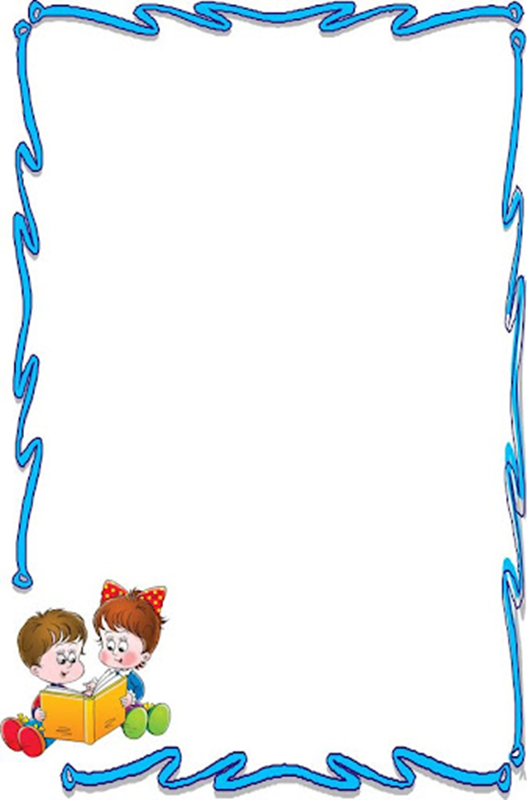 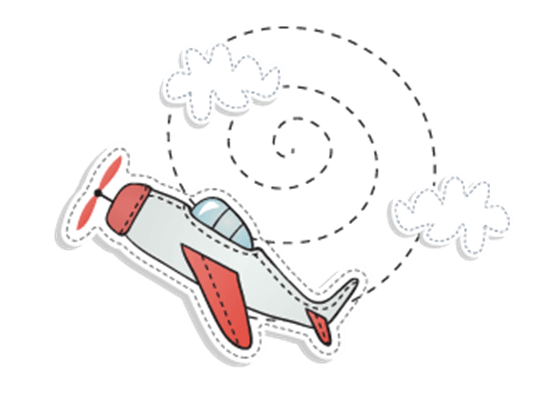 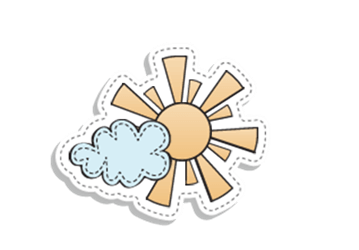 - Ở hiền gặp lành.       
- Dữ như cọp.
- Hiền như bụt.           
- Lành như đất.
- Môi hở răng lạnh.     
- Máu chảy ruột mềm.
- Nhường cơm sẻ áo.   
- Lá lành đùm lá rách.
-   Một cây làm chẳng nên non
Ba cây chụm lại nên hòn núi cao.
Thương người 
như thể thương thân
Đặt câu:
- Ông em hiền như bụt.
- Cả lớp em ai cũng muốn nhường cơm sẻ áo để giúp đồng bào vùng lũ.
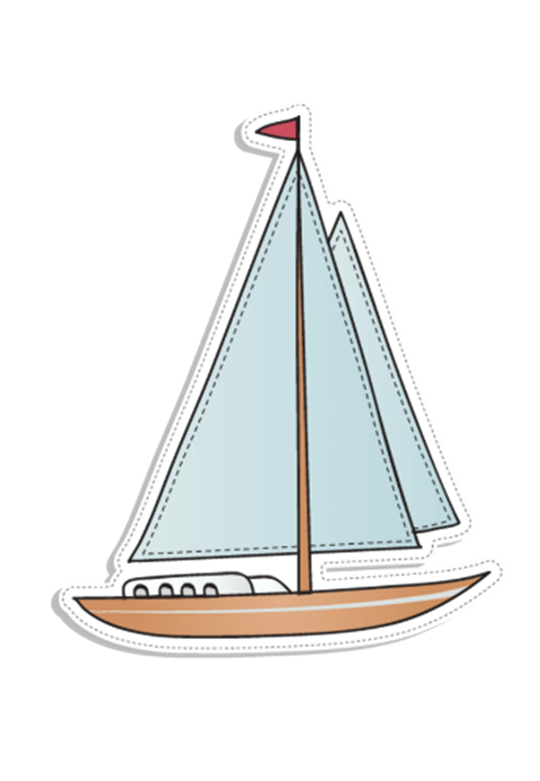 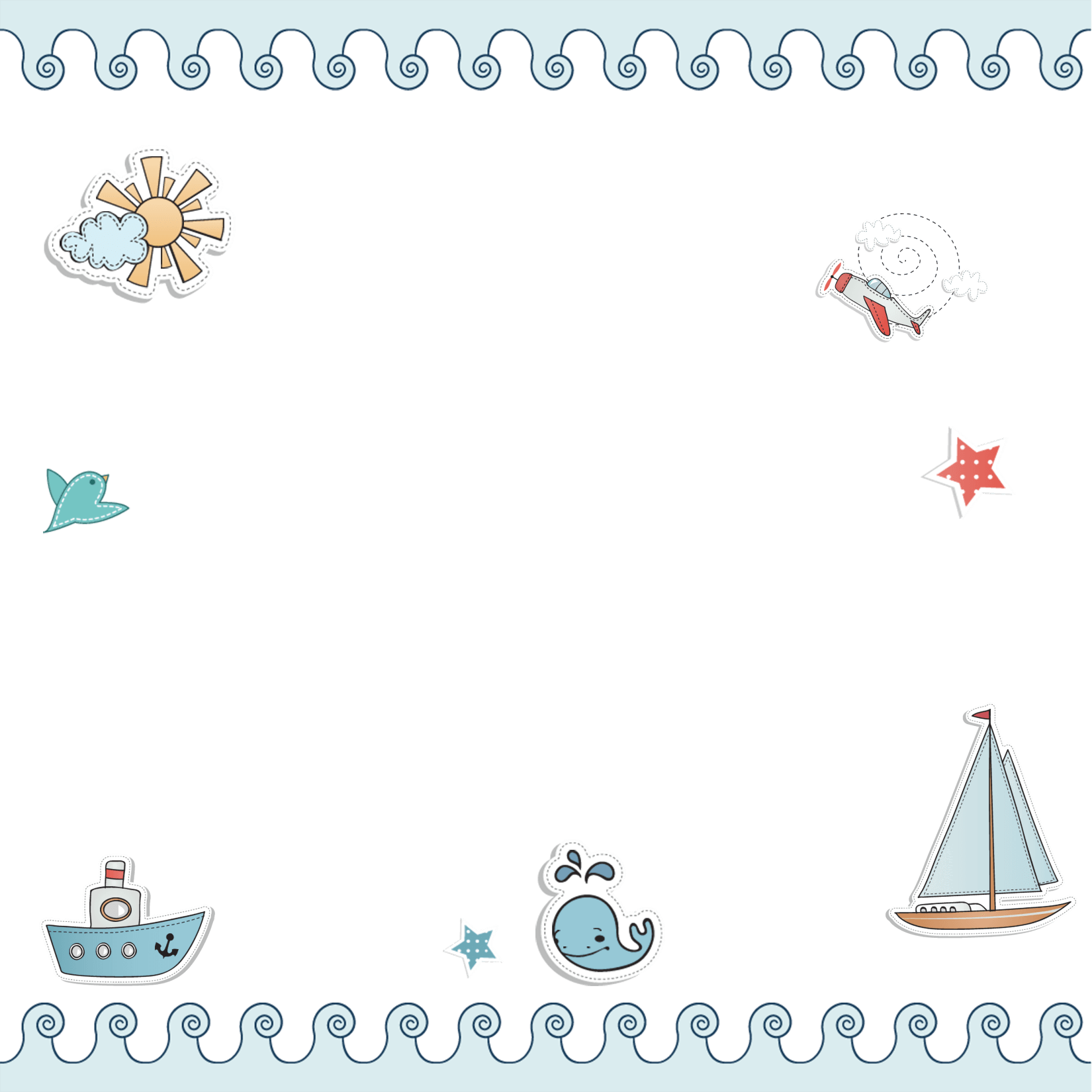 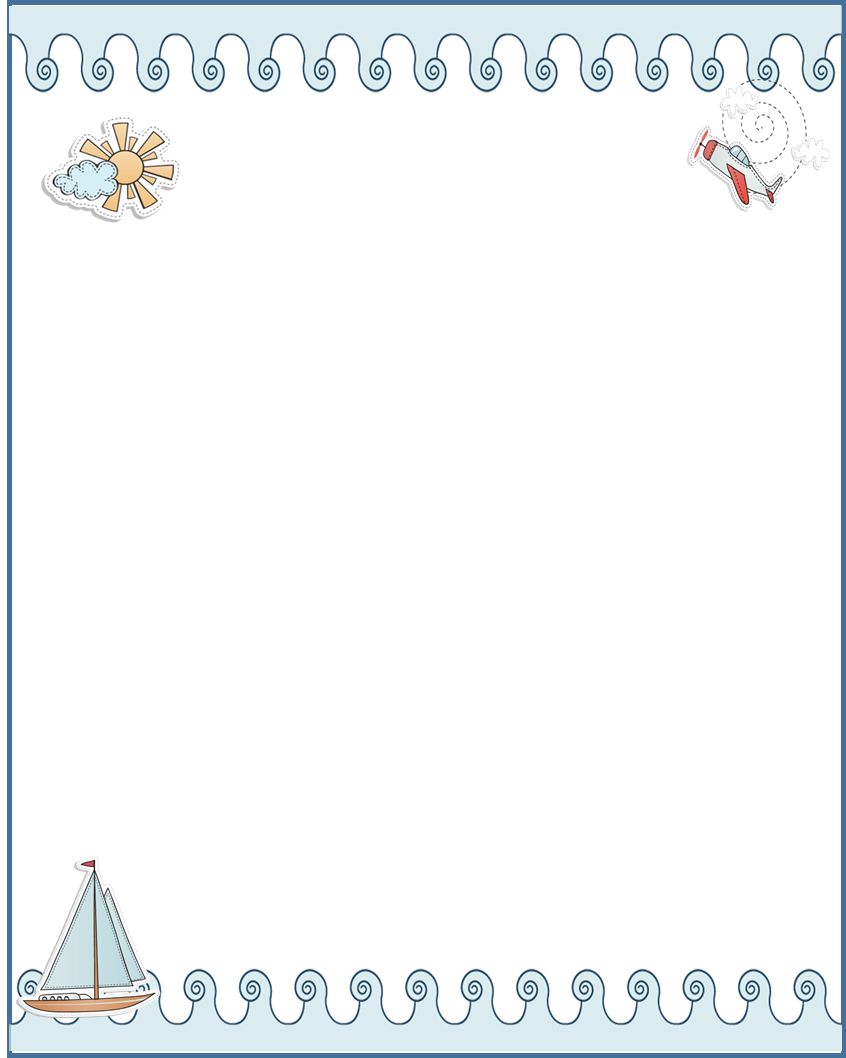 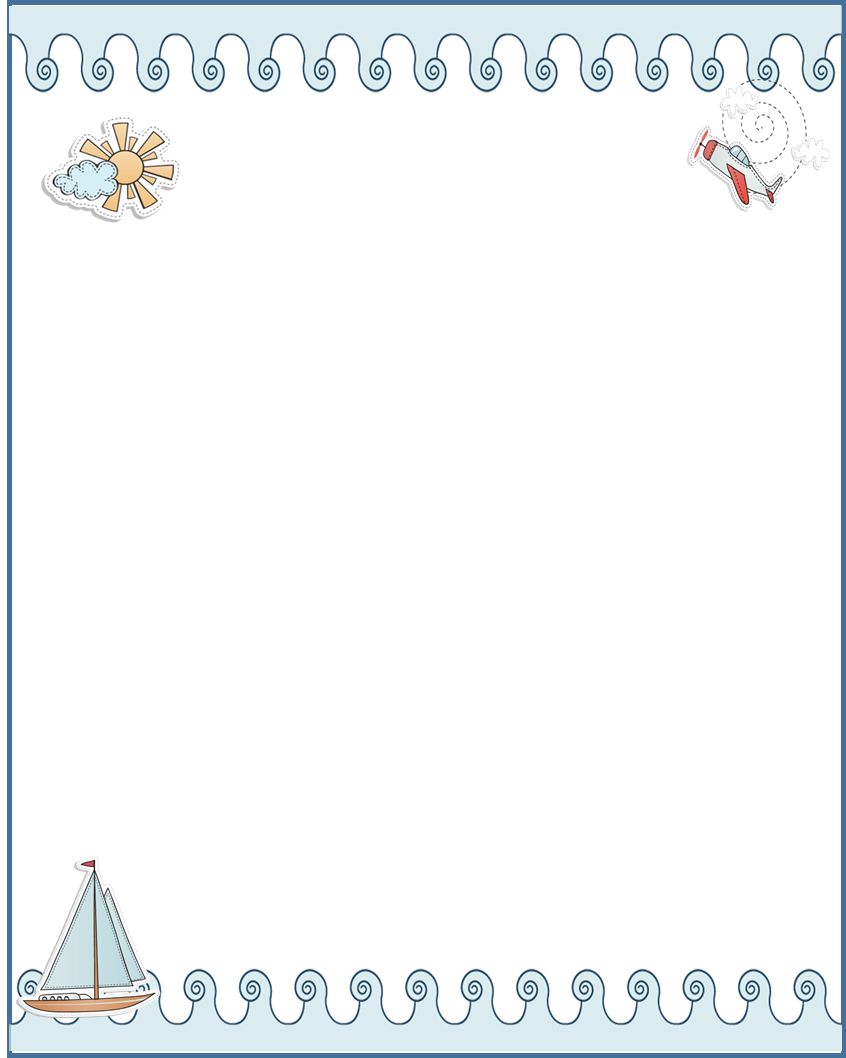 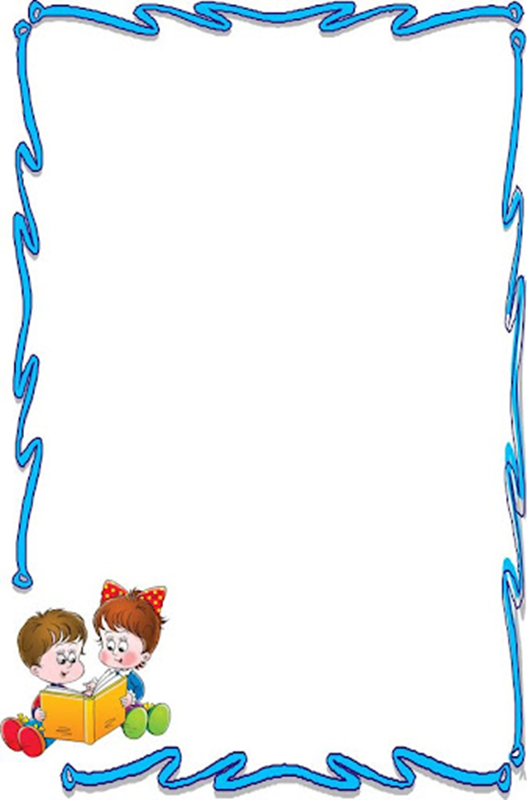 Trung thực: 
- Thẳng như ruột ngựa.
- Thuốc đắng dã tật.
- Cây ngay không sợ chết đứng.
Đặt câu: 
- Bà em luôn dặn con cháu đói cho sạch, rách cho thơm.
- Anh Nam có tính thẳng như ruột ngựa.
Măng 
mọc thẳng
Tự trọng: 
- Giấy rách phải giữ lấy lề.
- Đói cho sạch, rách cho thơm.
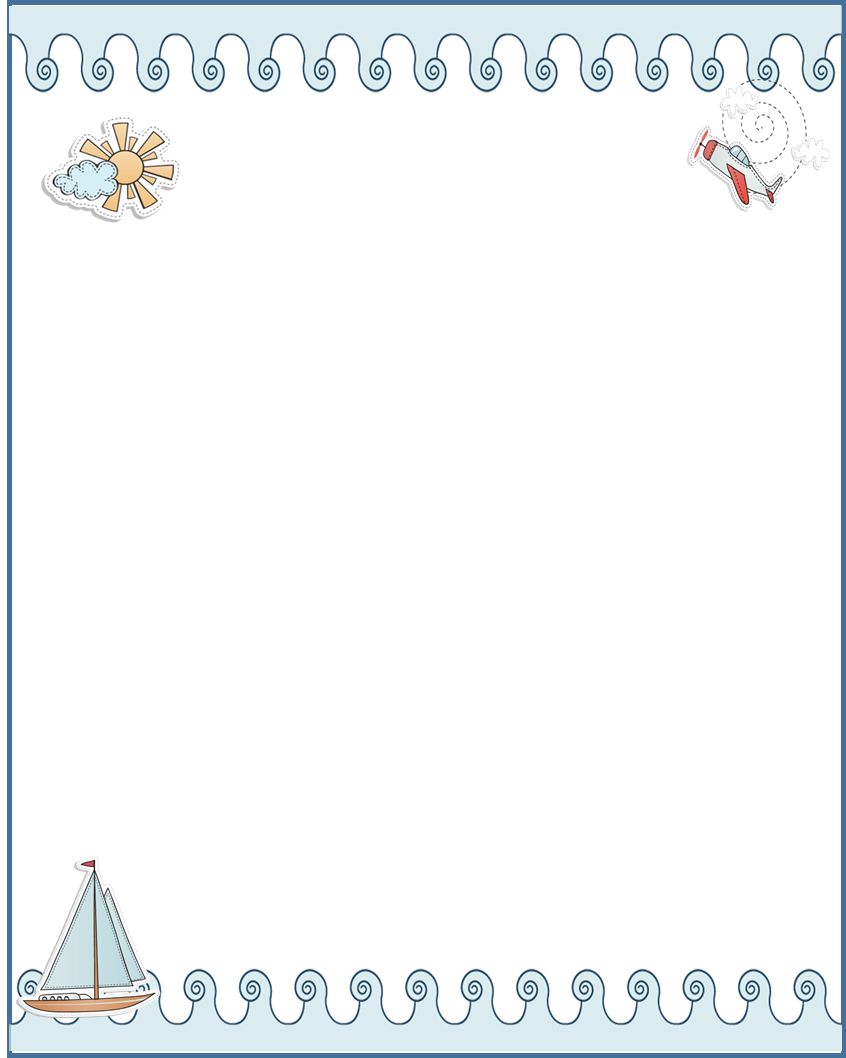 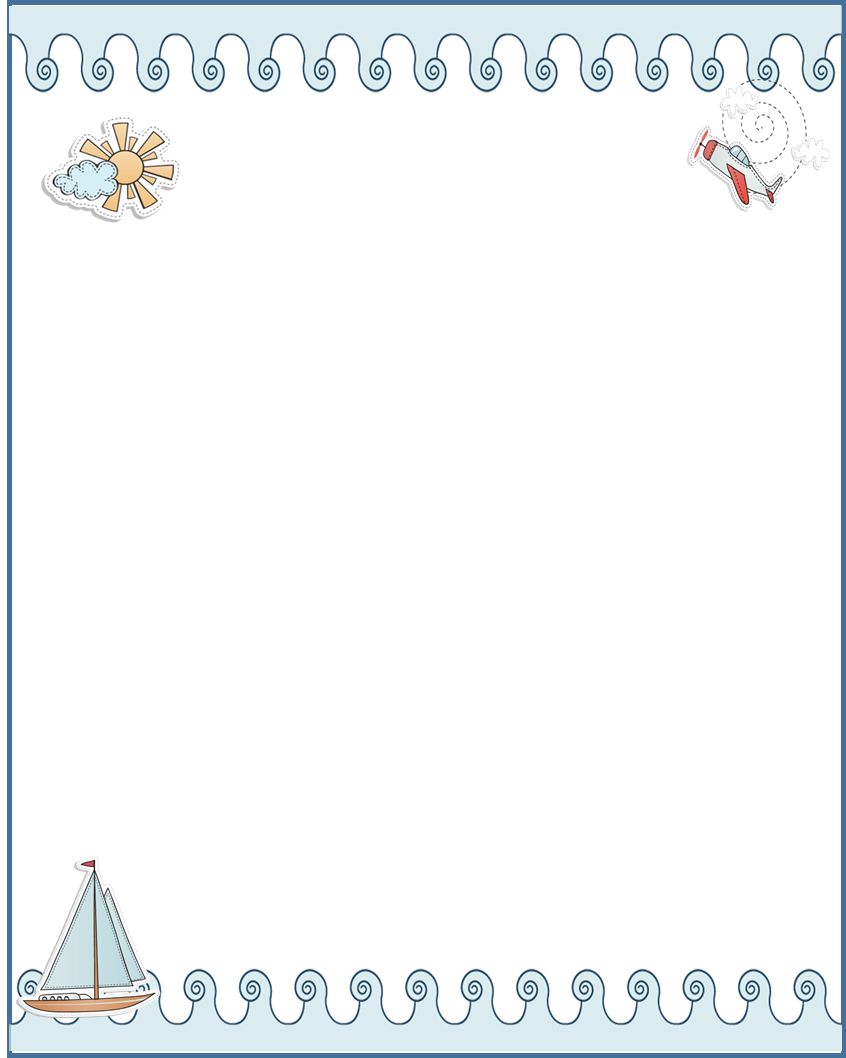 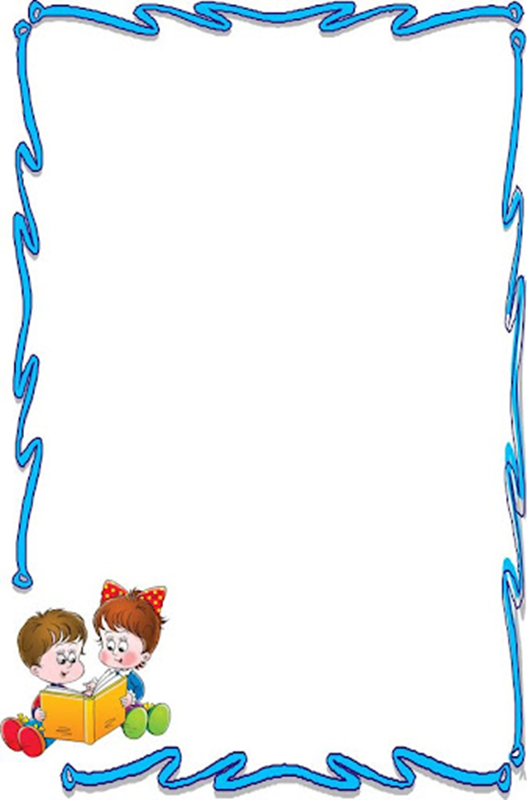 Đặt câu: 
- Cậu cứ đứng núi này trông núi nọ là không được đâu.
- Ước mơ đó là ước của trái mùa anh ạ.
- Cầu được ước thấy
- Ước sao được vậy
- Ước của trái mùa
- Đứng núi này trông núi nọ.
Trên đôi cánh ước mơ
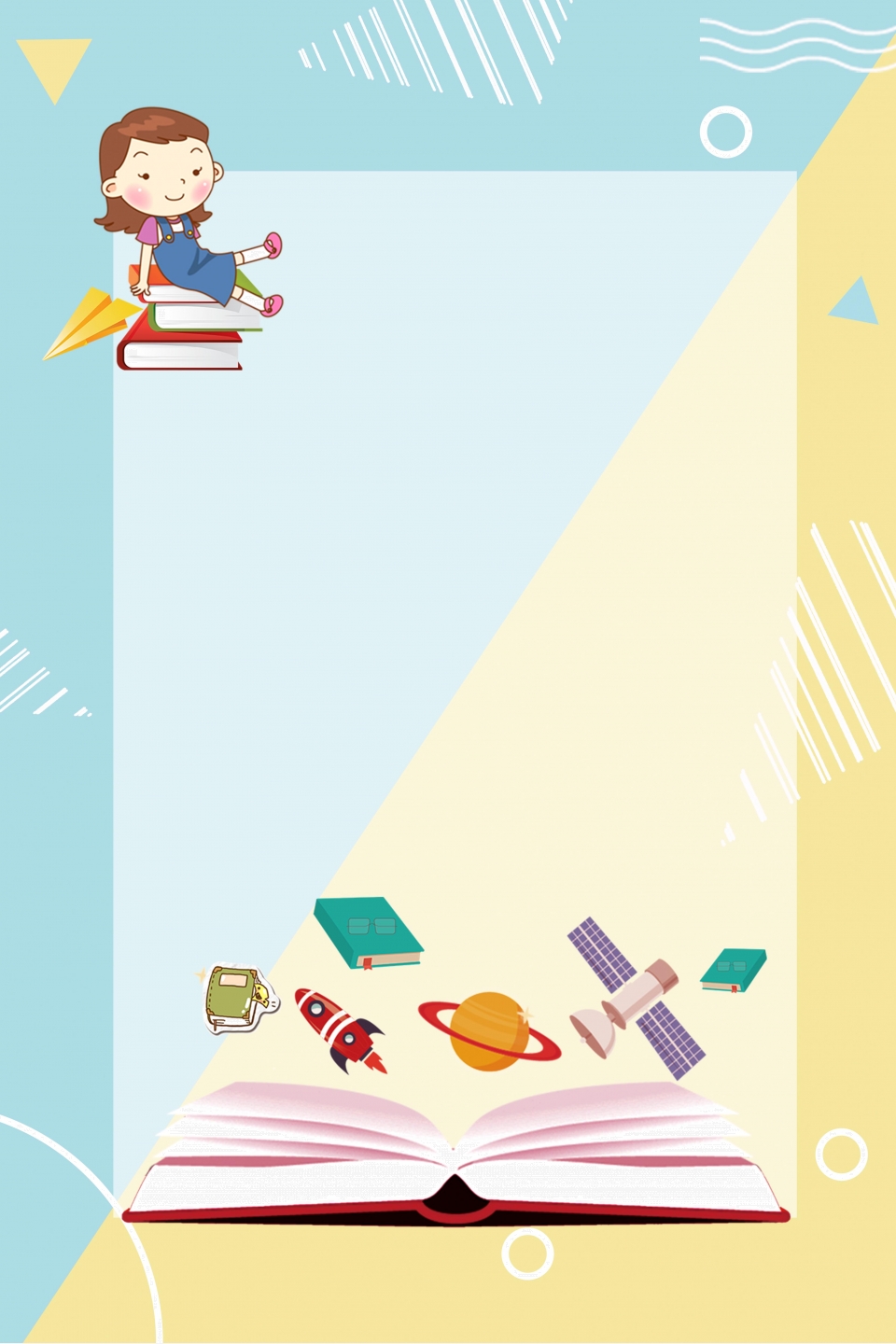 Hệ thống hai dấu câu mới học
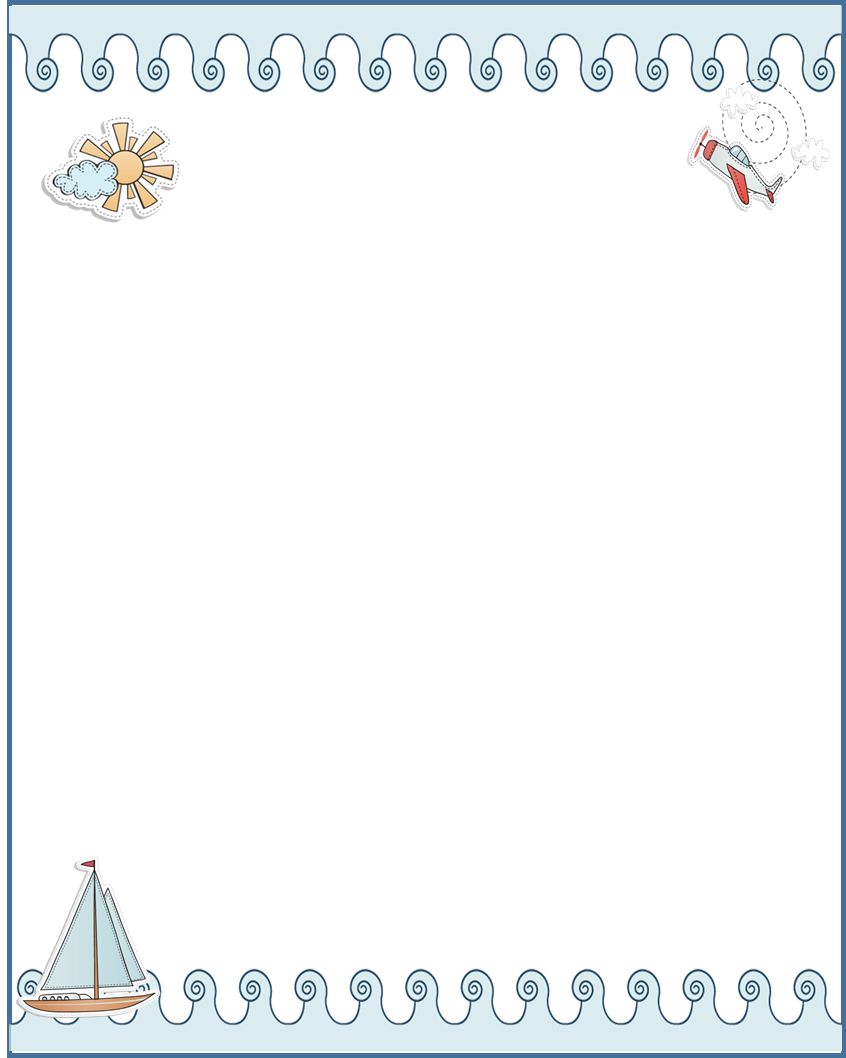 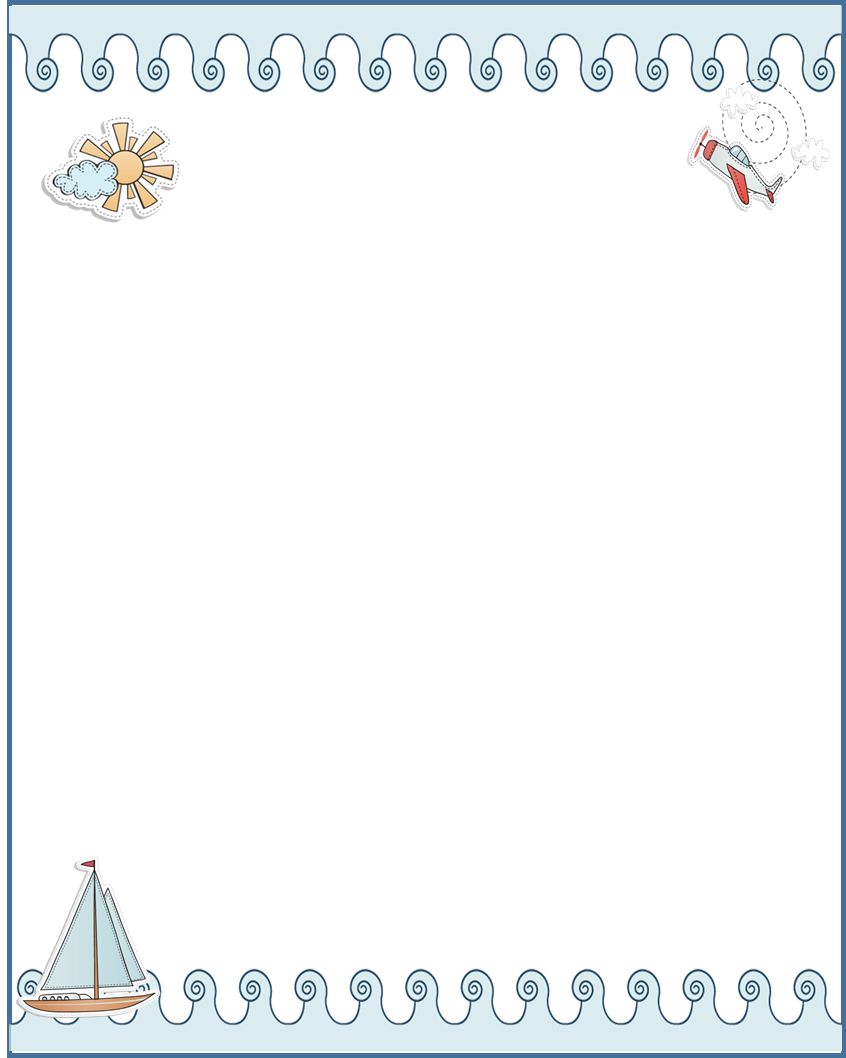 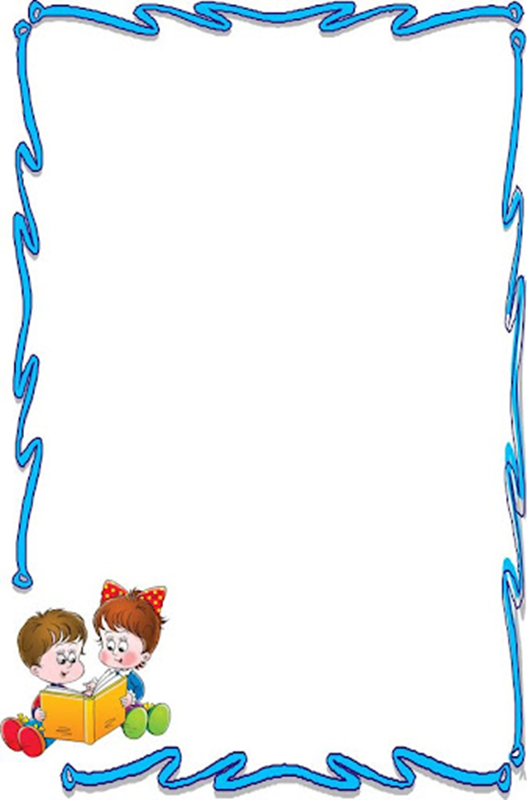 Báo hiệu bộ phận câu đứng sau nó là lời nói của một nhân vật. Dấu hai chấm được dùng với dấu ngoặc kép hay dấu gạch đầu dòng.
a) Cô giáo hỏi: “Sao trò không chịu làm bài?”
b) Bố hỏi tôi:
- Hôm nay con có đi học võ không?
Dấu hai chấm
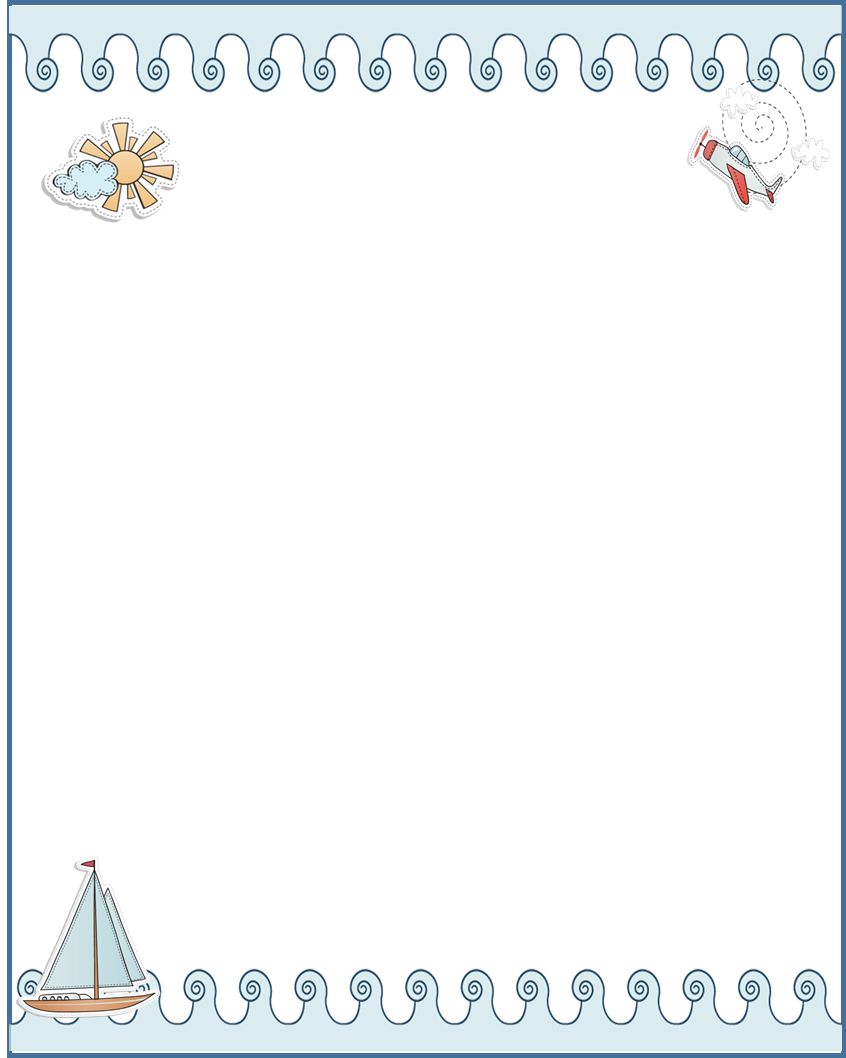 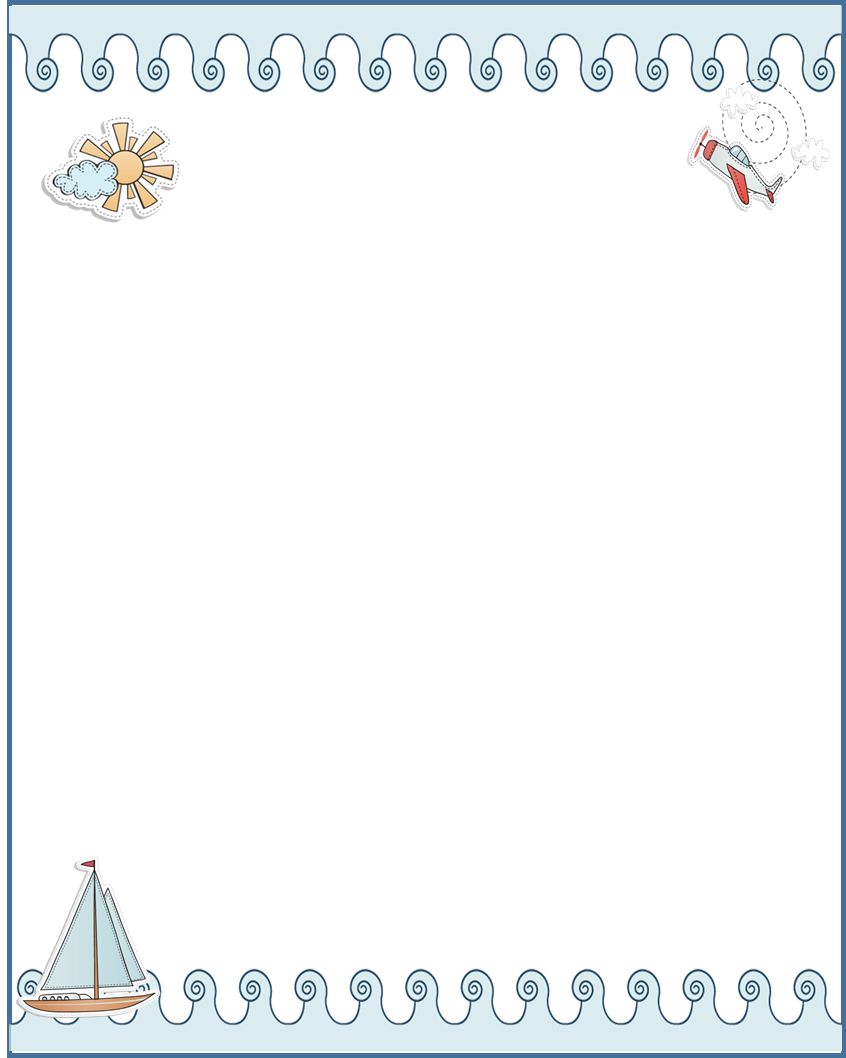 c) Những cảnh đẹp của đất nước hiện ra: cánh đồng với những đàn trâu thung thăng gặm cỏ, dòng sông với những đoàn thuyền ngược xuôi.
Báo hiệu bộ phận câu đứng sau là lời giải thích cho bộ phận đứng trước.
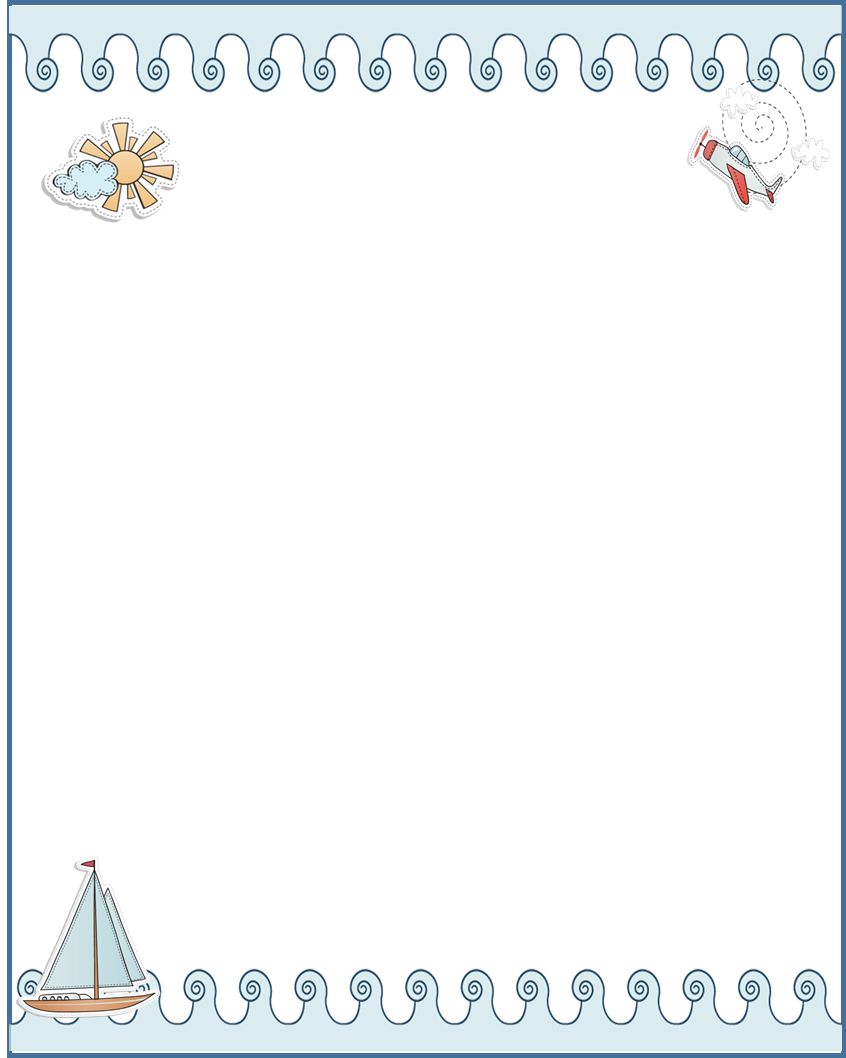 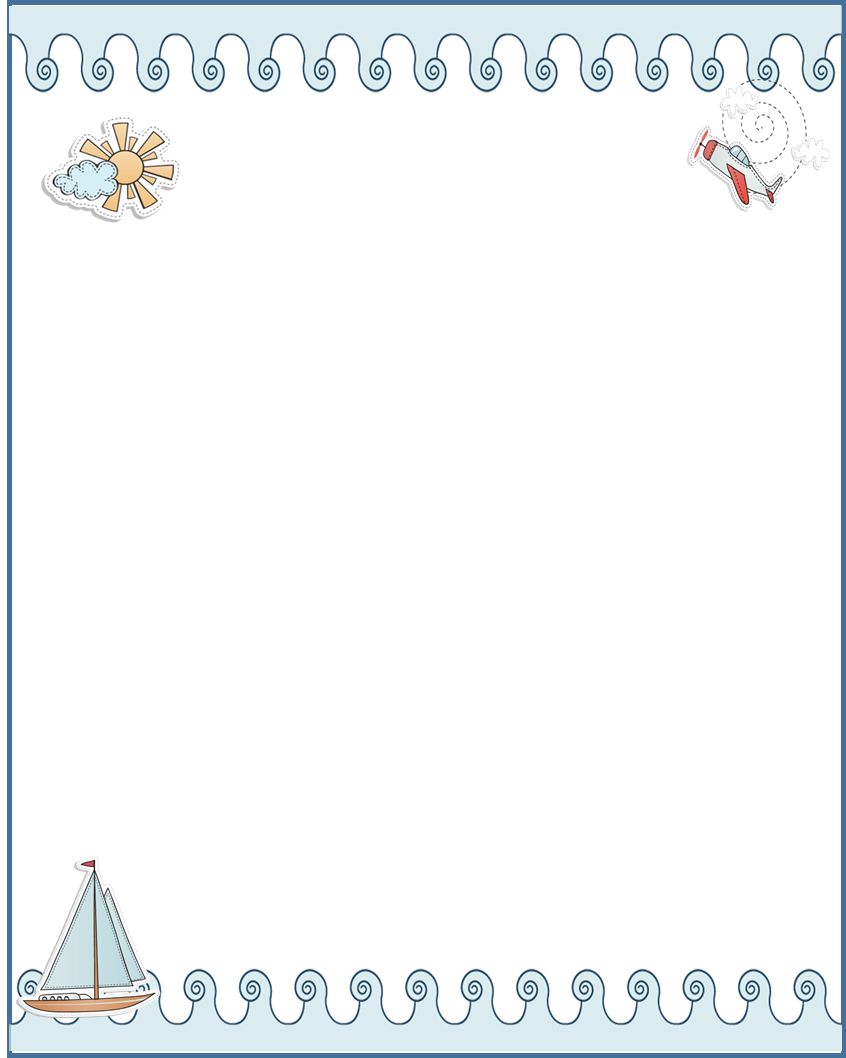 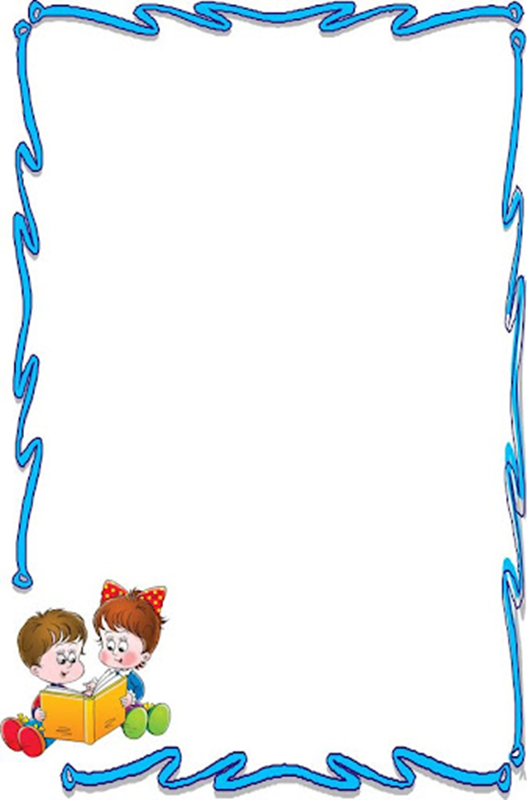 - Ông của tôi thường bảo: “Các cháu cần phải học giỏi môn văn để nối nghề của bố.”
Dẫn lời nói trực tiếp của nhân vật.
Dấu ngoặc kép
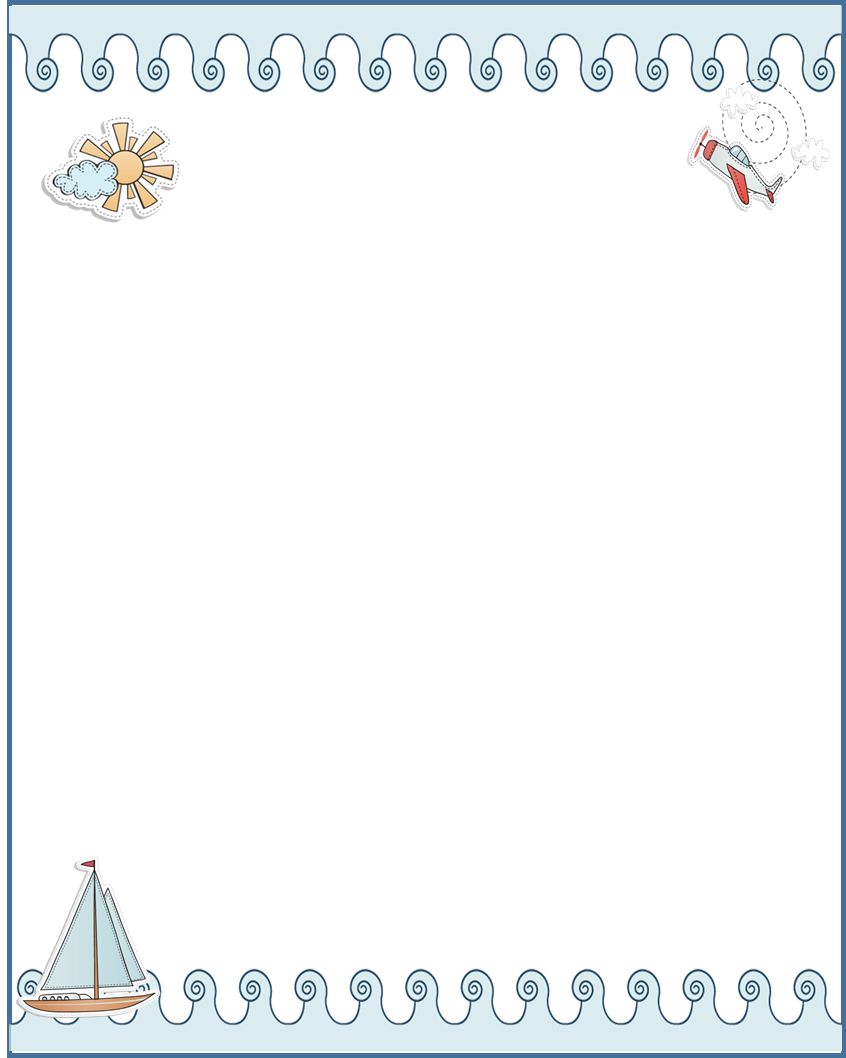 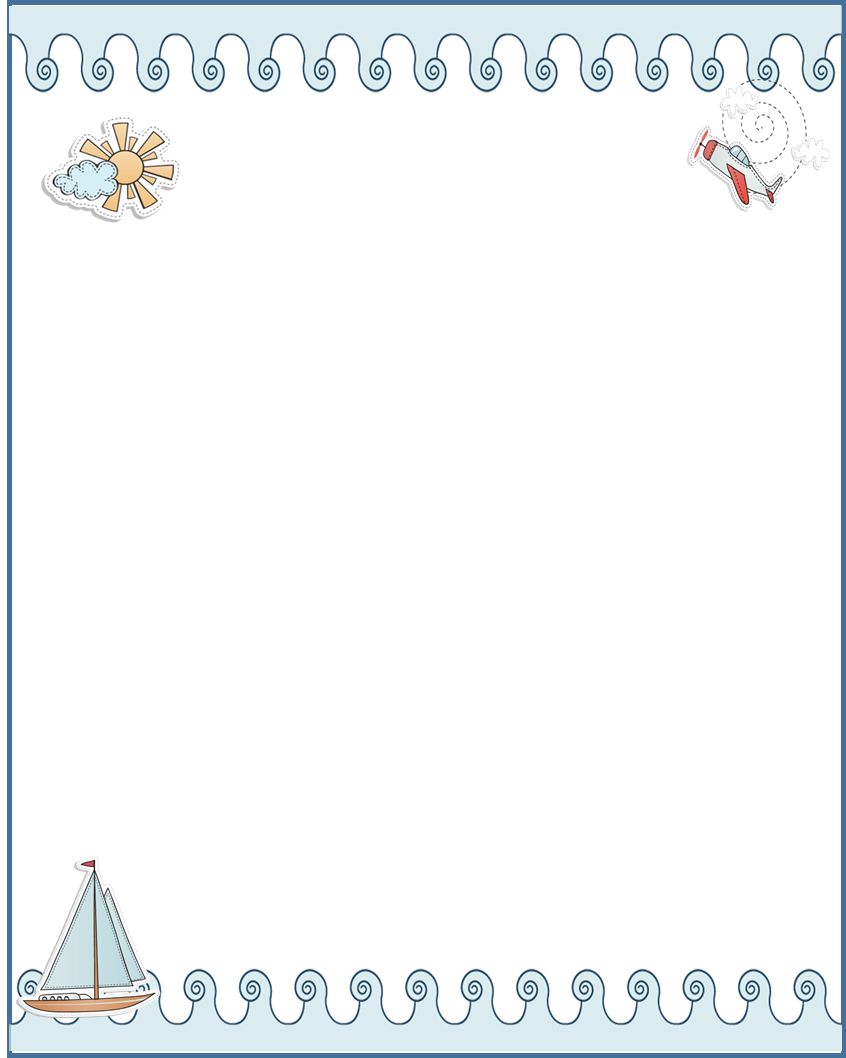 - Bố thường gọi em là “cục cưng” của bố.
- Đàn kiến đang chăm chỉ xây “lâu đài” của mình.
Đánh dấu từ dùng với ý nghĩa đặc biệt.
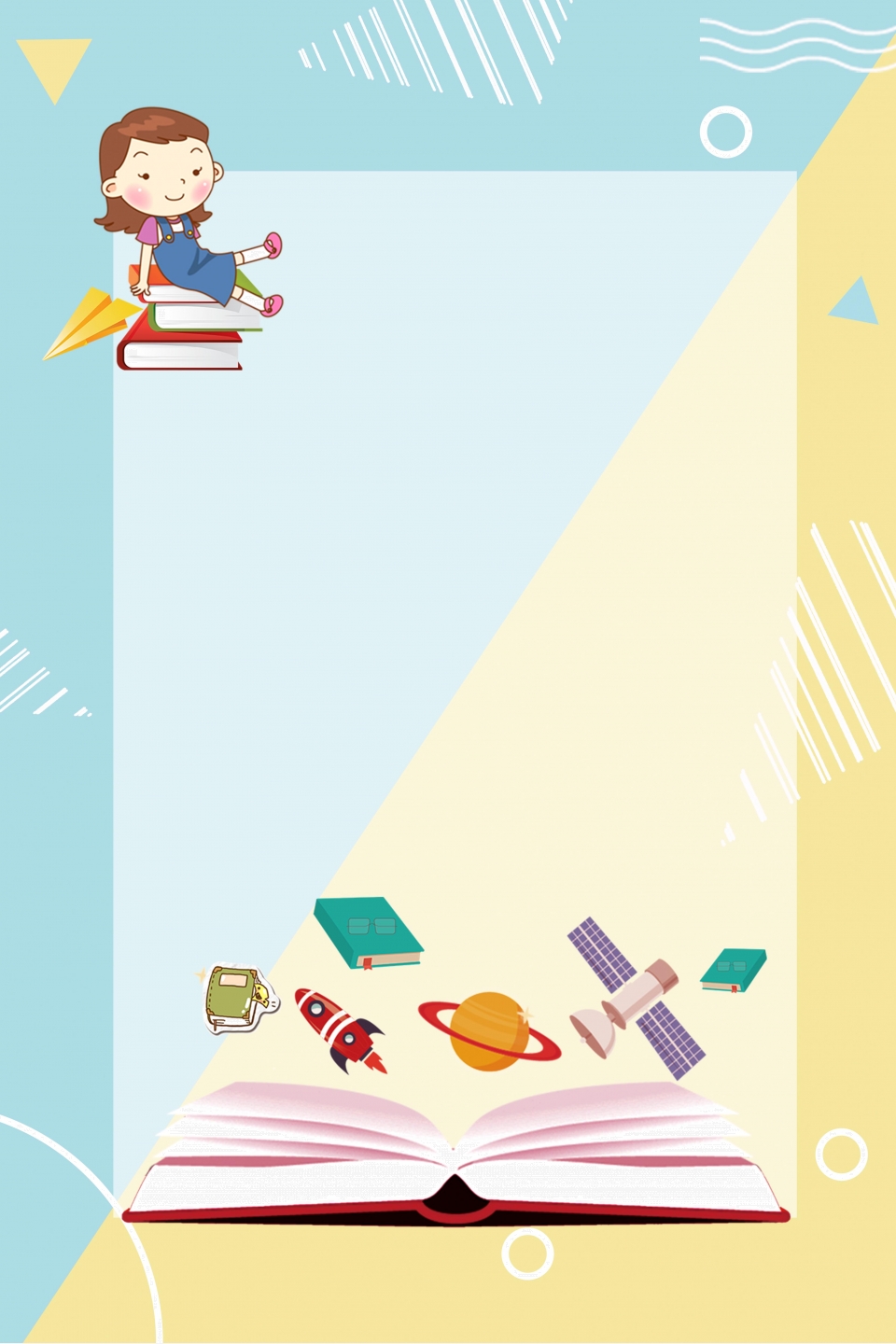 Dặn dò
Ôn tập, làm bài đầy đủ.
Chuẩn bị: Ôn tập tiết sau.
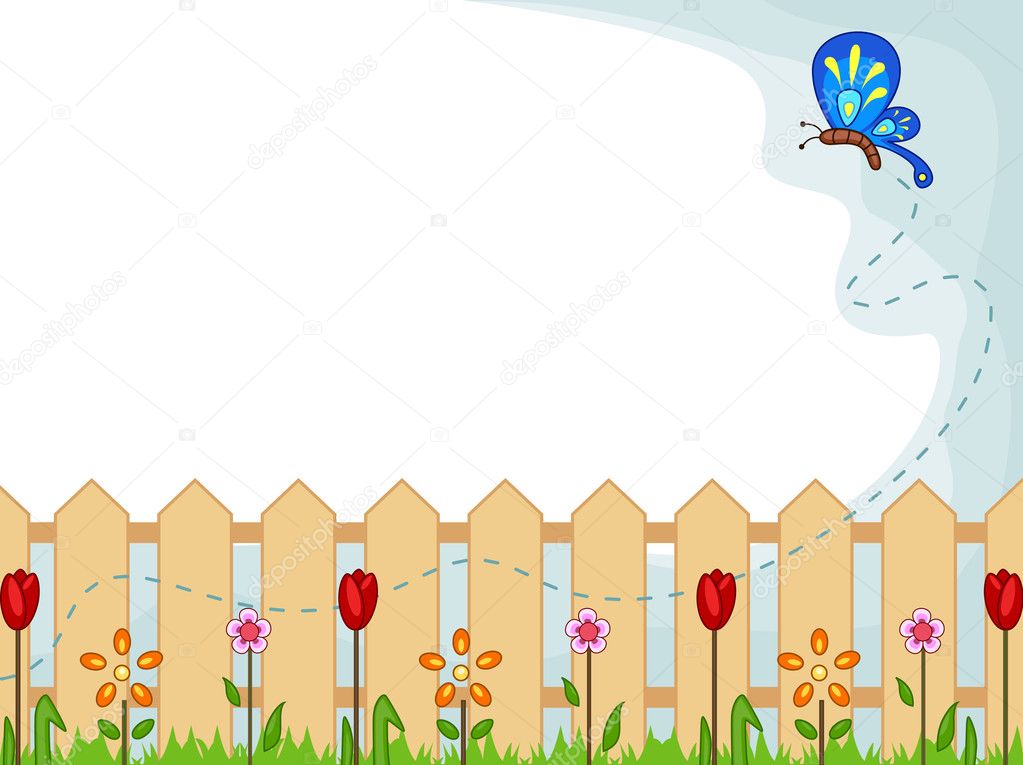 Chúc các em vui khỏe, 
chăm ngoan và học tốt nhé!